Robert Rivera Gourd with Flute Player (FR153)
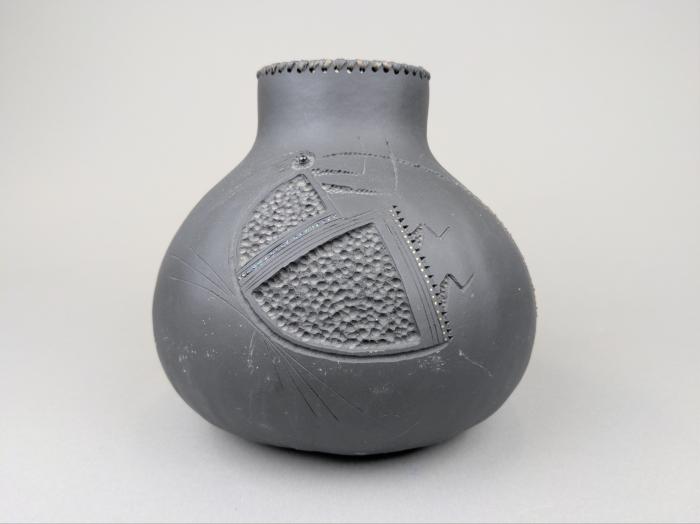